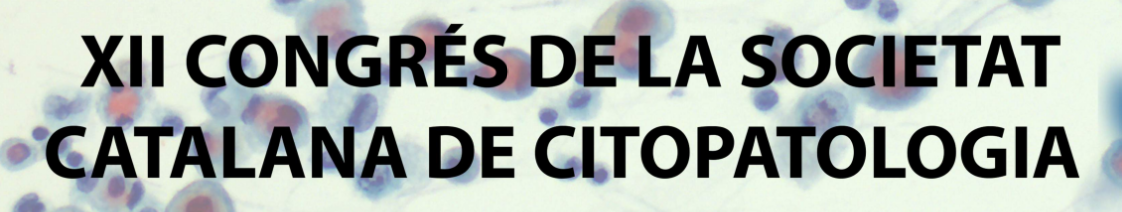 TÍTOL
P??